الجمهورية الجزائرية الديمقراطية الشعبيةRépublique Algérienne Démocratique et PopulaireMinistère de l’enseignement Supérieur et de la Recherche scientifiqueUniversité Mohamed Khider BiskraFaculté des Sciences et de la TechnologieDépartement de Génie Electrique
Master 2 Energies renouvelables
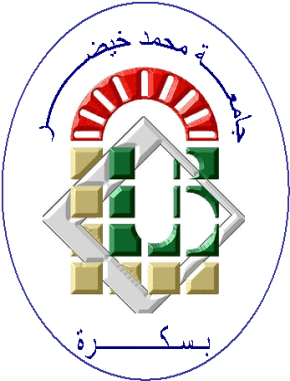 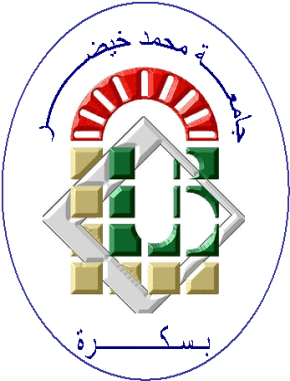 Module Recherche documentaire et conception de mémoire
année 2020-2021
cours III  Techniques de recherche
III. Techniques de rechercheIII.1.1 Les opérateurs booléens
Ils permettent, en établissant une connexion logique entre des termes recherche ou mots-clés, de trouver une information ou un document. Il existe trois possibilités:
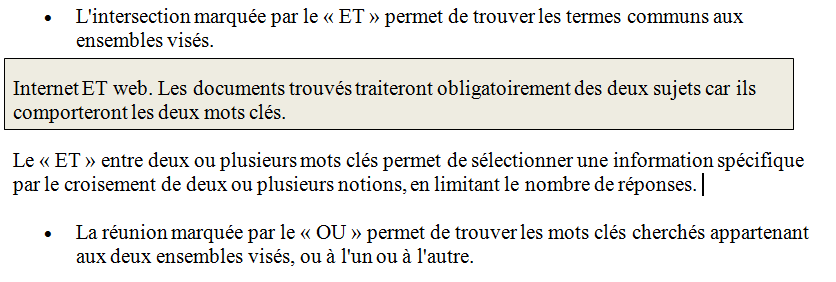 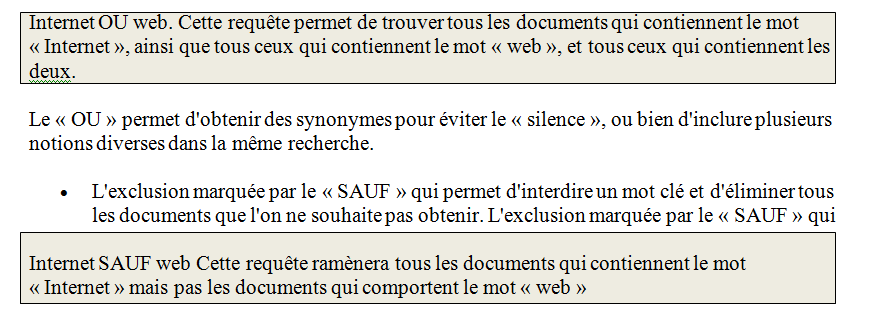 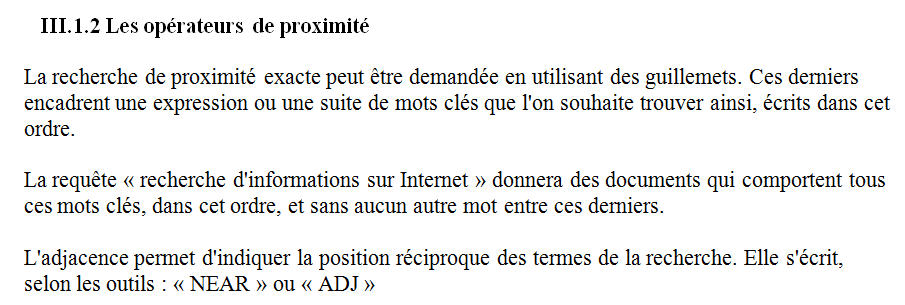 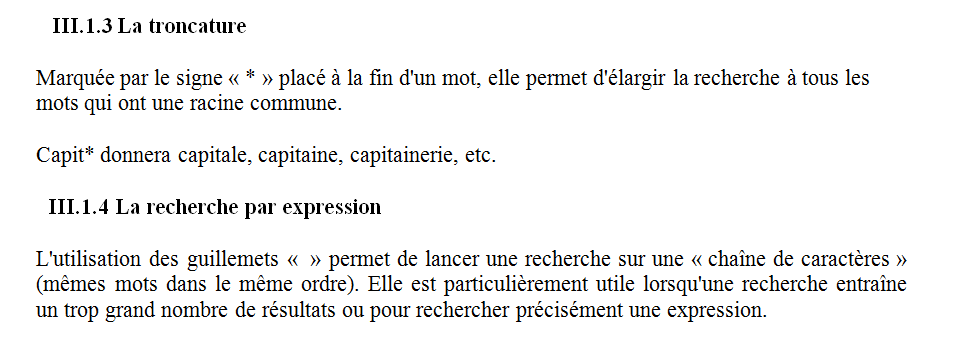